Endrew F. and its impact on families and school districts
Jamila C. Pollard, Esq.
Program Manager Senior/Legal Officer
Family Engagement and Dispute Resolution
Division for Special Education Services and Supports
9/2/2018
1
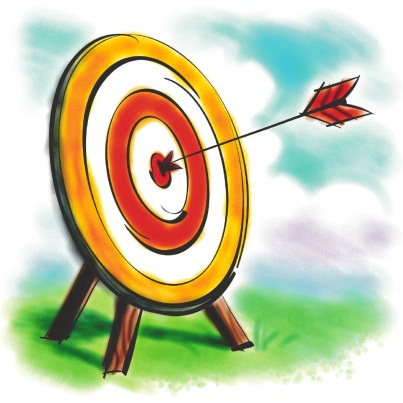 Learning Targets
I can recite the Endrew F. substantive standard for a free appropriate public education (FAPE).
I can locate the court cases and federal guidance documents on the Endrew F. substantive standard for FAPE.
I can discuss ways in which parents and school districts can work together to ensure all students with disabilities are receiving a FAPE.
9/2/2018
2
Relevant Court Cases and Guidance Documents
BOE Hendrick Hudson Central School District v. Rowley, 458 U.S. 176 (June 28, 1982)
Endrew F. v. Douglas County (CO) School District, 137 S.Ct. 988 (March 22, 2017) 
U.S. Dep’t of Educ. Questions & Answers on Endrew F. (December 7, 2017)
Endrew F. v. Douglas County (CO) School District, 290 F. Supp. 3d 1175, U.S. District Court of Colorado (February 12, 2018)
9/2/2018
3
BOE of the Hendrick Hudson Central School District v. Rowley, 458 U.S. 176 (June 28, 1982)
Amy Rowley, a first grade student with a hearing impairment, was taught in the general education classroom.
The IEP Team determined that the student required an FM system, a tutor for the deaf one hour a week, and speech-language therapy three hours a week.
The parent agreed with the IEP Team, but also insisted that the student required a sign language interpreter in all of her academic classes.
The district stated that the student was achieving educationally, academically, and socially without such assistance.
9/2/2018
4
Rowley Standard for FAPE
Has the district complied with the procedures of the IDEA?
Is the IEP “reasonably calculated to enable the child to receive educational benefits”? 
For children receiving instruction in the regular classroom, this would generally require an IEP “reasonably calculated to enable the child to achieve passing marks and advance from grade to grade.”
Schools need not maximize the potential of children with disabilities.
9/2/2018
5
Differing Interpretations of Rowley
Some educational benefit
Meaningful educational benefit
More than de minimis educational benefit
9/2/2018
6
Endrew F. v. Douglas County (CO) School District, 137 S. Ct. 988 (March 22, 2017)
Endrew F., a student with autism, attended school in the district from preschool through fourth grade.
The district’s proposed IEP for fifth grade was, in the  parent’s view, pretty much the same as his third and fourth grade IEPs. The parents removed him from the school and enrolled him in a private school that specializes in educating children with autism.
The private school developed a BIP and added substantive academic goals, and within months, the student’s behavior and academic progress improved significantly.
9/2/2018
7
Endrew F. v. Douglas County (CO) School District, 137 S. Ct. 988 (March 22, 2017)
Parents filed for due process seeking tuition reimbursement, alleging that the student did not receive a FAPE under either the “some educational benefit” or “meaningful benefit” standard.
ALJ, District Court, and 10th Circuit Court of Appeals all denied relief, holding that the benefits the student received from the district were “more than de minimis” and this is all that was required.
“More than de minimis” meaning more than trivial or minor educational benefit
9/2/2018
8
Arguments of Counsel
Parent’s Attorney
The 10th Circuit is wrong. “Merely more than de minimis” benefit standard defies the IDEA’s directive to provide a FAPE.
A FAPE is an education that seeks to provide children with disabilities with substantially equal opportunities to achieve academic success, attain self-sufficiency, and contribute to society. 
School District’s Attorney
Rowley adopted a “some educational benefit” standard and the IDEA requires state to provide “some educational benefit” to children with disabilities.
The IDEA does not require states to provide “substantially equal educational opportunity” or “significant educational progress.”
9/2/2018
9
Arguments of Counsel
NASDSE’s amicus brief
“A standard more meaningful than just above trivial is the norm today.”
“Our educators are prepared to and do provide an education at a level more meaningful than the 10th Circuit’s ‘just-above-trivial’ standard.”
The higher standard “better serves the students and their families, the schools they attend, and the community in which they are located.”
9/2/2018
10
Endrew F. v. Douglas County (CO) School District, 137 S. Ct. 988 (March 22, 2017)
U.S. Supreme Court rejected the “merely more than de minimis” (i.e. more than trivial) standard applied by the Tenth Circuit.
To meet the substantive obligation under the IDEA, a school must offer an IEP reasonably calculated to enable to child to make progress appropriate in light of the child’s circumstances.
In determining the scope of FAPE, the Court reinforced the requirement that “every child should have the chance to meet challenging objectives.”
9/2/2018
11
How did Endrew F. clarify the standard for determining FAPE and educational benefit?
The Court clarified that for all students, including those performing at grade level and those unable to perform at grade level, a school must offer an IEP that is “reasonably calculated to enable a child to make progress appropriate in light of the child’s circumstances.”
The Court said “[t]he goals may differ, but every child should have the chance to meet challenging objectives.”
9/2/2018
12
Does the standard in Endrew F. apply prospectively to ALL IDEA cases?
Yes. 
The Court rejected the “merely more than de minimis” standard and said the IDEA demands more.
Now, each child’s educational program must be appropriately ambitious in light of his or her circumstances, and every child should have the chance to meet challenging objectives.
This applies regardless of the child’s disability, the age of the child, or the child’s current placement.
9/2/2018
13
What does “reasonably calculated” mean?
This standard recognizes that developing an appropriate IEP requires a prospective judgment by the IEP Team.
This means that school personnel will make decisions that are informed by:
Their own expertise
The progress of the child
The child’s potential for growth
The views of the child’s parents
9/2/2018
14
What does “reasonably calculated” mean?
The IEP Team members should consider HOW special education and related services, if any, have been provided to the child in the past, including the effectiveness of specific instructional strategies and supports and services with the student.
The IEP Team should also consider:
The child’s previous rate of academic growth
Whether the child is on track to achieve or exceed grade-level proficiency
Any behaviors interfering with the child’s progress
Additional information and input provided by the child’s parents
9/2/2018
15
What does “progress appropriate in light of the child’s circumstances” mean?
The essential function of an IEP is to provide meaningful opportunities for appropriate academic and functional advancement, and to enable the child to make progress.
The expectations of progress in the IEP must be appropriate in light of the child’s unique circumstances.
This reflects the focus on the individualized needs of the particular child and the State’s (and district’s) responsibility to offer instruction “specially designed” to meet a child’s unique needs through an IEP.
9/2/2018
16
What does “progress appropriate in light of the child’s circumstances” mean?
The Court did not specifically define “in light of the child’s circumstances,” but the Court emphasized the individualized decision-making in the IEP process and the need for the student to have the chance to meet challenging objectives.
Individualized decision-making is particularly important when writing annual goals and other IEP content because “the IEP must aim to enable the child to make progress.”
The Court stated that the IEP Team, including the parents, must give “careful consideration to the child’s present levels of achievement, disability, and potential for growth.”
9/2/2018
17
How can an IEP Team ensure that every child has the chance to meet challenging objectives?
The child’s IEP must be designed to provide access to instructional strategies and curricula aligned to both challenging State academic content standards and ambitious academic and functional annual goals, based on the unique circumstances of that child.
The child’s IEP must include, among other information:
An accurate statement of the child’s present levels of academic achievement and functional performance
Measurable annual goals, including academic and functional goals
How the child’s disability affects the child’s involvement and progress in the general education curriculum
9/2/2018
18
How can an IEP Team ensure that every child has the chance to meet challenging objectives?
The IEP Team’s effectiveness in gathering, interpreting, evaluating, and assessing the required information in the IEP will contribute to ensuring the child has the opportunity to meet challenging objectives.
When determining an appropriate and challenging level of progress for a child, each child’s IEP Team must consider the child’s present levels of performance and other factors such as the child’s previous rate of progress and any information provided by the child’s parents.
9/2/2018
19
How can IEP Teams determine if IEP annual goals are appropriately ambitious?
For most children in the regular classroom, advancement from grade to grade is appropriately ambitious.
Nevertheless, ALL children should have the chance to meet challenging objectives and each child’s IEP must be designed to enable them to be involved in, and make progress, in the general education curriculum (meaning the State’s academic content standards).
The Teams must carefully consider the child’s present levels of achievement, disability, and potential for growth when developing annual goals.
9/2/2018
20
How can IEP Teams implement the Endrew F. standard for children with the most significant cognitive disabilities?
For children with the most significant cognitive disabilities, their performance may be measured against alternate academic achievement standards that are aligned with the State’s grade-level content standard.
Annual IEP goals for children with the most significant cognitive disabilities should be appropriately ambitious, based on the State’s content standards, and “reasonably calculated to enable to the child to make progress appropriate in light of the child’s circumstances.”
9/2/2018
21
What actions should IEP Teams take if a child is not making progress at the level the IEP Team expected?
An IEP is not a guarantee of a specific educational or functional result for a child. However, the IDEA provides for revisiting the IEP if the expected progress is not occurring.
The IEP Team must meet to review and revise the IEP, if necessary, to ensure the child is receiving appropriate interventions, special education and related services and supplementary aids and services, and to ensure the IEP’s goals are individualized and ambitious.
The public agency is responsible for determining when it is necessary to conduct an IEP Team meeting, but parents also have the right to request an IEP Team meeting at any time.
9/2/2018
22
What actions should IEP Teams take if a child is not making progress at the level the IEP Team expected?
Public agencies should examine current practices for engaging and communicating with parents as IEP goals are evaluated and the IEP Team determines whether the child is making progress toward IEP goals.
Parents and other IEP Team members should collaborate and partner to track progress appropriate to the child’s circumstances.
9/2/2018
23
Must IEPs address the use of positive behavioral interventions and strategies?
IEP Teams must consider, and if necessary to provide FAPE, include appropriate behavioral goals and objectives and other appropriate services and supports in the IEPs of children whose behavior impedes their own learning or the learning of their peers.
9/2/2018
24
How does the Endrew F. decision impact placement decisions?
The appropriate instruction and services for a child and the placement in which that instruction and those services can be provided to the child is an individualized determination. No “one-size-fits-all.”
The regular classroom may not be the least restrictive environment for every child.
Each public agency must ensure that a continuum of alternative placements is available to meet the needs of children with disabilities.
9/2/2018
25
Is there anything IEP Teams should do differently as a result of the Endrew F. decision?
IEP Teams must implement policies, procedures, and practices relating to:
Identifying present levels of academic achievement and functional performance
The setting of measurable annual goals, including academic and functional goals
How a child’s progress toward meeting annual goals will be measured and reported
9/2/2018
26
Is there anything IEP Teams should do differently as a result of the Endrew F. decision?
IEP Teams and other school personnel should be able to demonstrate that, consistent with the provisions of the child’s IEP, they are:
Providing special education and related services and supplementary aids and services
Making program modifications
Providing supports for school personnel and
Allowing for appropriate accommodations that are reasonably calculated to enable a child to make progress appropriate in light of the child’s circumstances and enable the child to have the chance to meet challenging objectives.
9/2/2018
27
Has the Endrew F. decision affected parents’ due process rights under the IDEA?
No. Parents can continue to use mediation and due process procedures if they disagree with IEP Team determinations about the special education and related services that are appropriate and necessary for their child to receive FAPE.
9/2/2018
28
So what happened to Endrew F.?
On remand, the district court of Colorado determined that Endrew F.’s IEP did not satisfy the revised standard of FAPE
5th grade IEP had the same annual goals as 2nd, 3rd, and 4th grade IEPs with only minor changes to the short-term objectives
Even though the school district said that the student’s severe behavior problems prevented him from making greater progress, the judge noted that the district had not conducted a functional behavioral assessment (FBA) or developed a behavioral intervention plan (BIP)
Judge said the district’s inability to properly address the student’s behavior negatively impacted his ability to make progress which cut against the reasonableness of the 5th grade IEP.
Parents entitled to recover reasonable private school costs and legal expenses.
9/2/2018
29
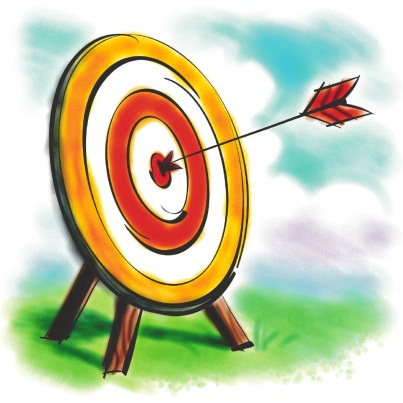 Can you hit the “bullseye”?
Can you recite the Endrew F. substantive standard for a free appropriate public education (FAPE)?
Can you locate the court cases and federal guidance documents on the Endrew F. substantive standard for FAPE?
Can you discuss ways in which parents and school districts can work together to ensure all students with disabilities are receiving a FAPE?
9/2/2018
30
Any Questions???
Jamila C. Pollard, Esq.
jpollard@doe.k12.ga.us
(404) 657-7329
9/2/2018
31